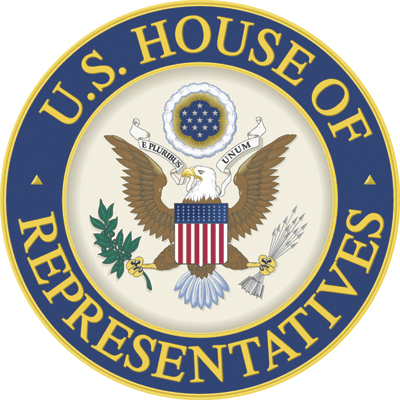 Shifting the Audit Paradigm
1
Shifting the Audit Paradigm
Auditors and Generals

The Two Biggest Lies

Being Part of the Solution
2
Agenda
Shifting the Audit Paradigm:
Building a Balanced Team
Keeping Audit Relevant
3
Building Your Team
Hiring is the most important thing an organization does

Build a Team – Not Individual Competitors

A strong team:
tackles problems
connects with people
balances out individual team member’s strengths and weaknesses.
4
Building Your Team
A strong team has diversity in its membership:
Cultural
Regional
Industrial
Personality – Myers-Briggs Type Indicator (MBTI)
5
Building Your Team
Myers-Briggs Type Indicator (MBTI)
Introversion/Extraversion
Introverts 
get their energy from working independently
are thought oriented
Extraverts 
get their energy from interacting with people
are action oriented
6
Building Your Team
Myers-Briggs Type Indicator (MBTI)
Sensory/INtuitive
Sensory people
Prefer the tangible/concrete.  
They like and need details.  
They are project “completers.”
They tend to stick with the “tried and true.”
INtuitive people
Prefer the conceptual/abstract.  
They like the “big picture.”  
They are project “starters.”
They like new ideas and concepts
7
Building Your Team
Myers-Briggs Type Indicator (MBTI)
Thinking/Feeling
Thinkers 
focus on facts and processes
enjoy technical and scientific fields where logic is important. 
notice inconsistencies. 
look for logical explanations or solutions to most everything. 
believe telling the truth is more important than being tactful. 
Feelers 
focus on the “people” aspects of problems/issues
Are concerned with harmony and nervous when it is missing. 
look for what is important to others and express concern for others. 
believe being tactful is more important than telling the “cold” truth.
8
Building Your Team
Myers-Briggs Type Indicator (MBTI)
Judging/Perceiving
Judgmental people
Prefer structure and defer to “rules.”
Are task oriented
Plan work to avoid rushing just before a deadline
Perceptive people 
Prefer flexibility and can see rules as limiting or arbitrary
Like to approach work as play or mix work and play
Are stimulated by an approaching deadline
9
Building Your Team
Auditors tend to be ISTJ’s
Introverted (Table for one, please!)
Sensory (Details, details, and more details!)
Thinking (Just the Facts!)
Judgmental (Follow the rules!)

Need to ensure there is balance on your team!
10
Building Your Team
Promotions and Rewards 
Criteria should be clear, consistent, and fair
Understand the types of rewards that are meaningful to your staff.  Not everyone is motivated by the same thing
Celebrate accomplishments publicly
11
Building Your Team
Encourage Your Team to:
Obtain Professional Certifications
Network!!
Get Involved with professional organizations
Rewards to the Organization
A knowledgeable staff adds to an organization’s credibility
Gives your organization additional reach and resources
Leverage the knowledge and network that can be gained from involvement in professional organizations
12
Keeping Audit Relevant
Three Keys Ingredients:
Relationships
Value-Added Products
Influence
13
Keeping Audit Relevant
Relationship Building
Include auditees in the audit planning process
Communicate throughout the audit
Solicit the auditee’s feedback
14
Keeping Audit Relevant
Relationship Building
Get to know the board and/or audit committee
Get out of the Office--Participate in organizational events
Don’t over-rely on email—Talk to people!
15
Keeping Audit Relevant
Relationship Building
Understand your audience (e.g. Auditee, Board, Audit Committee)
You will be able to better address their needs if you understand THEM.
They will be your ally if they understand (and trust) YOU.
Put things in risk terms that your audience understands and values.
16
Keeping Audit Relevant
Value-Added Products
Avoid “Drive-By Auditing”
Damages credibility
Resulting recommendations tend not to be practical
$Million recommendation to fix a $5 problem
17
Keeping Audit Relevant
Value-Added Products
Move away from a pure Compliance/Check list mentality
Focus on Risks and Root Cause
Ask the “Big Picture” question---does this make sense?
18
Keeping Audit Relevant
Value-Added Products at the House  - all while remaining independent!

Management Advisory Services
Lean Six Sigma
19
Keeping Audit Relevant
Independence Safeguards
Structure that separates audits from advisories
Follow GAO Yellow Book independence standards
Implement all three safeguards
Considered during development of the Annual Plan
Reconsidered when the Management Advisory engagement plan is developed
Management retains responsibility for selecting alternatives and making decisions that impact their operations.
20
Keeping Audit Relevant
Management Advisory Services
Provide consulting and analytical services to the Committee on House Administration (CHA), House Leadership, House Officers, and joint entities (e.g. Architect of the Capitol, Library of Congress, etc.).

Services include:
Risk Assessments 
Assessing the risks of various House practices (e.g. Member data security)
Technology Analysis
Assessing the risks of emerging technologies before adoption (e.g. cloud)
Process re-engineering support
Identifying process bottlenecks and inefficiencies (e.g. voucher process)
Systems Development
Evaluating controls upfront before systems and processes are deployed (e.g. Exchange, PeopleSoft)  
Avoids costly retrofits and damage to organizational reputation.
Cost Benefit Analysis
Arming management with data to make informed decisions (e.g. greening projects)
21
Keeping Audit Relevant
Value-Added Products
Lean Six Sigma---training the troops
Lean Management identifies process inefficiencies
Six Sigma minimizes variation and improves quality
National Association of State Boards of Accountancy (NASBA) Accreditation
Partner with the Dept. of the Army and the Office of the Comptroller of the Currency (OCC) to train House Officers, House Committees, and Other Legislative Branch entities on Lean Six Sigma
22
Keeping Audit Relevant
Expanding Audit’s Influence
Building solid relationships and providing value-added products Equals Influence…

Getting a seat at the table for the BIG decisions
Have an Opinion!
Timing is Everything!! Be Proactive!!
Don’t over play your hand – be realistic with risks
When you raise the alarm, they will listen
23
World Class Audit Organization
Great Team – Check
Influential Audit Department – Check
24
World Class Audit Organization
Closing Thoughts:

Gene Dodaro, Comptroller General of the US: 
	“Accountability professionals need to step up.  People are looking to us during these tough economic times.”
	(Speaking at the National Intergovernmental Audit Forum, Nov 2011)
25
World Class Audit Organization
Closing Thoughts:

Rep Henry Cuellar (TX, District 28) 
“Auditees should not view audit reports as a “Gotcha!” but rather as a way to improve themselves.”
(Speaking at the National Intergovernmental Audit Forum, Nov 2011)
26
World Class Audit Organization
We need to be audit evangelists!  
Put out the good word that “We really are here to help!” 
Internal Auditors are perfectly positioned problem solvers
We have that rare organizational-wide view that can identify systemic issues
We understand our organization, its culture, and priorities
We have the right skill sets---We’re analytical problem solvers!
27
World Class Audit Organization
We need to change the paradigm from 


“Oh no, the auditors are coming” 

to 

“Call the auditors and find out what they think”
28
Questions?????????
29
Contact Information:
The Honorable Theresa Grafenstine CPA, CISA, CIA, CGEIT, CRISC, CGAP, CGMA
Inspector General

U.S. House of Representatives
386 Ford House Office Building
Washington, DC 20515
202.226.1250

Theresa.Grafenstine@mail.house.gov
30